Plantenteelt vakdag
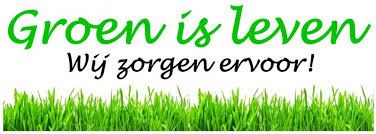 R. Soesman
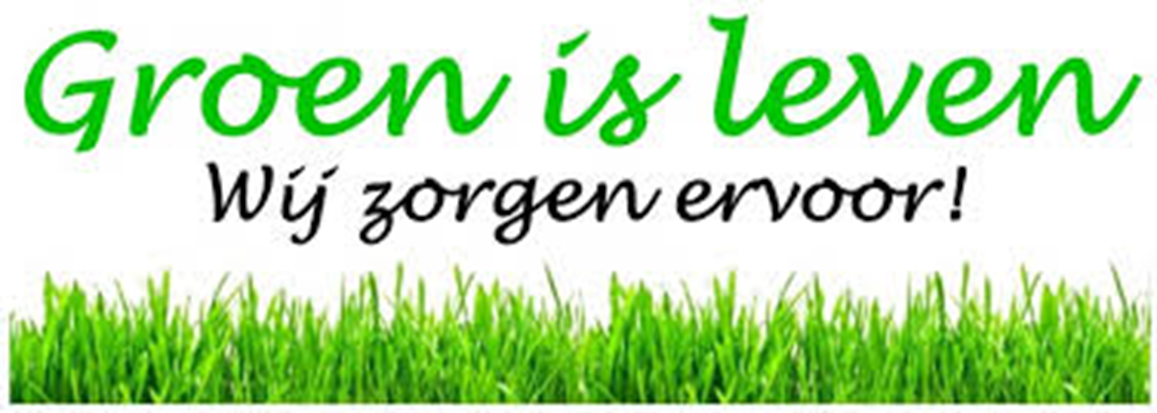 Les 1
                Periode 3
Les 1
Aftrap: Samenwerken en overleggen
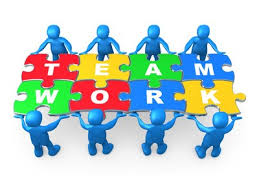 Les 1
Voorkennis: Wat hebben we allemaal gedaan in dit blok?
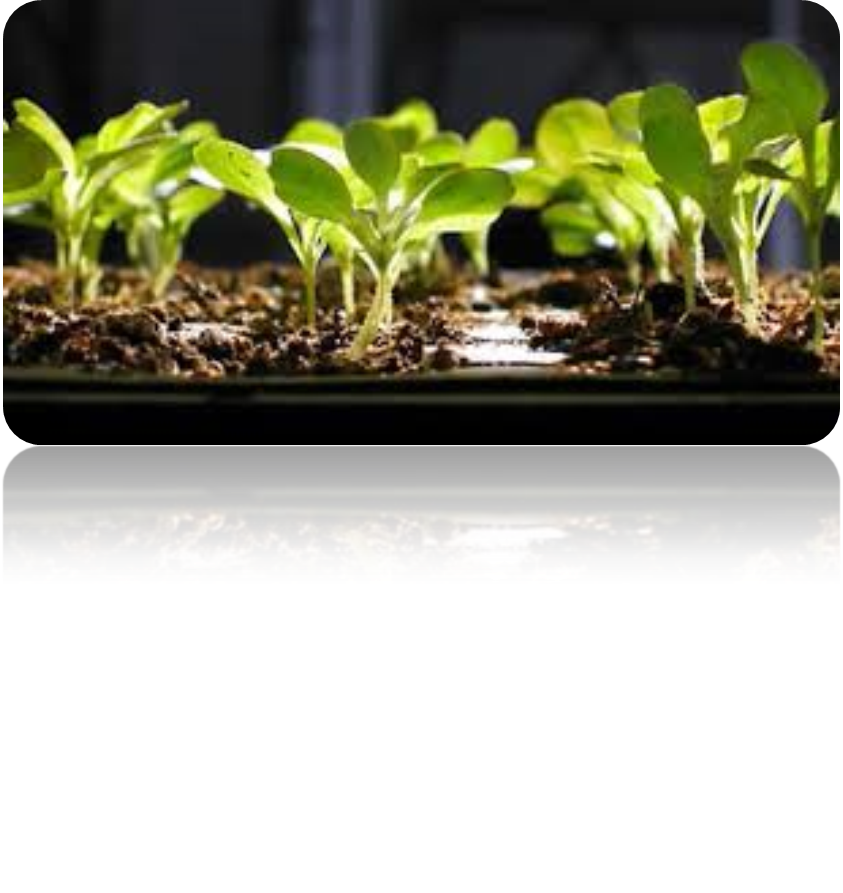 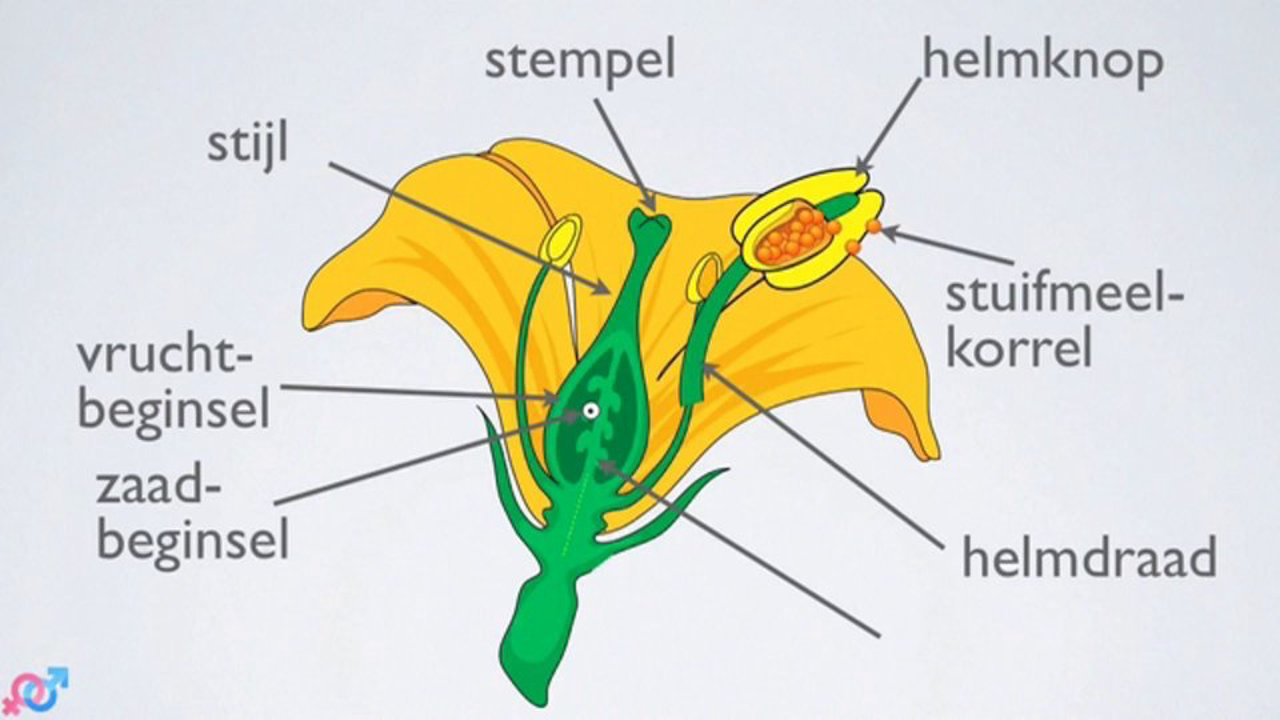 Les 1
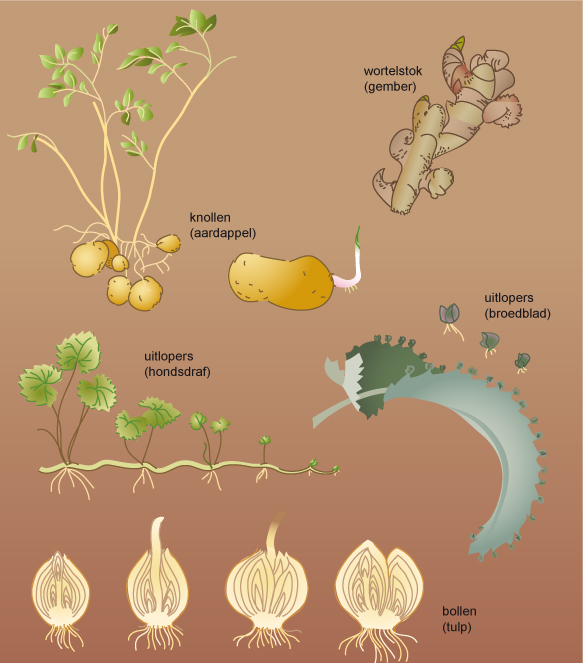 Een korte herhaling:

Vegetatief: Ongeslachtelijk


Generatief: Geslachtelijk
Les 1
Voorbeelden van vegetatieve vermeerdering:
				Scheuren
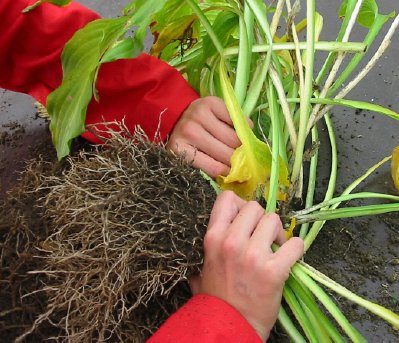 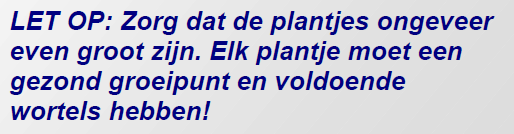 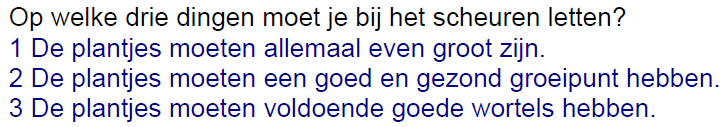 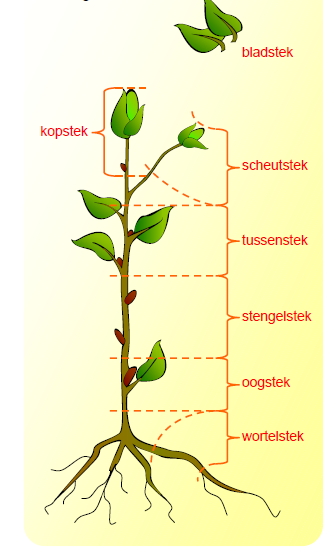 Voorbeelden van stekken
Voorbeelden van vegetatieve vermeerdering:
			Stekken
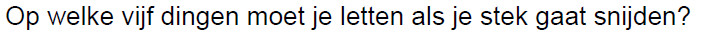 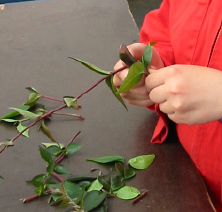 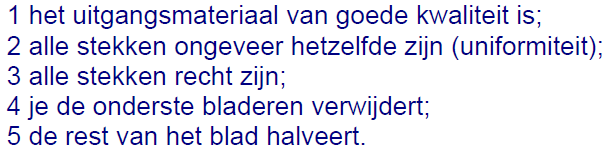 Les 1
Voorbeelden van vegetatieve vermeerdering:
Enten:
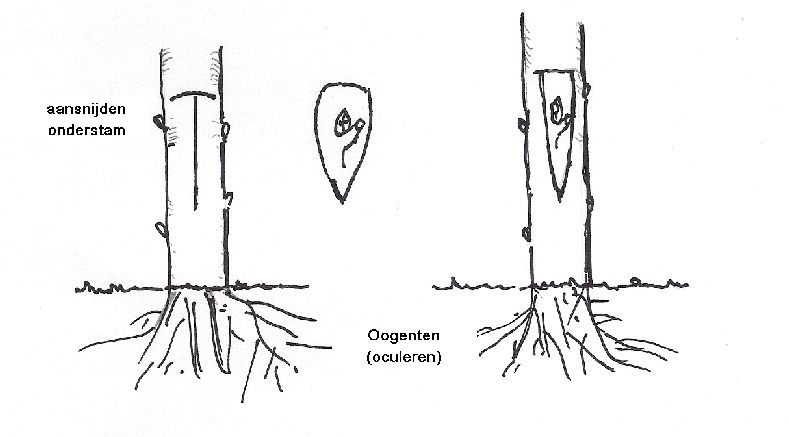 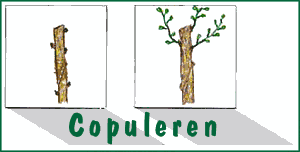 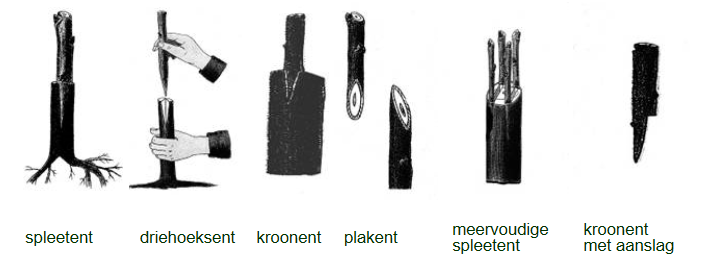 Les 1
Voorbeelden van vegetatieve vermeerdering:
Afleggen: Film aflegggen
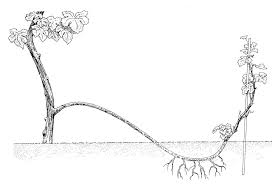 Les 1
Stekpoeder gebruiken

De werking van stekpoeder
Manieren van toedienen stekpoeder
Lezen van een stektabel
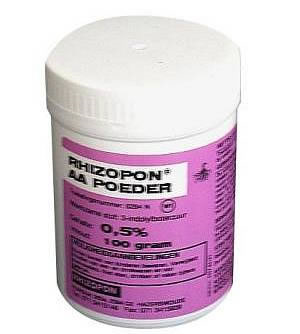 Les 1
Gebruik stekkisten en stekplaten
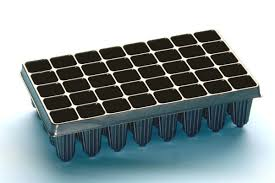 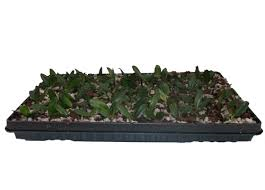 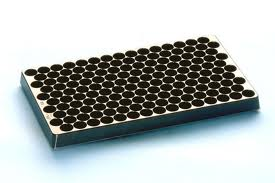 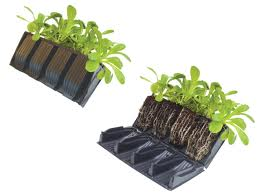 Les 1
Wat heeft een plant allemaal nodig om te kunnen wortelen?
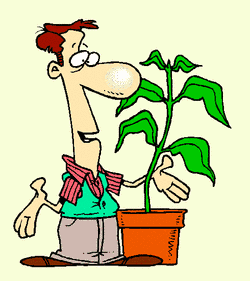 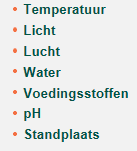 Les 1
Generatief vermeerderen
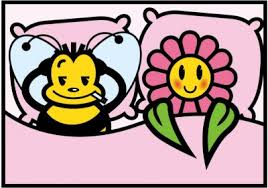 Les 1
Ontstaan van zaden
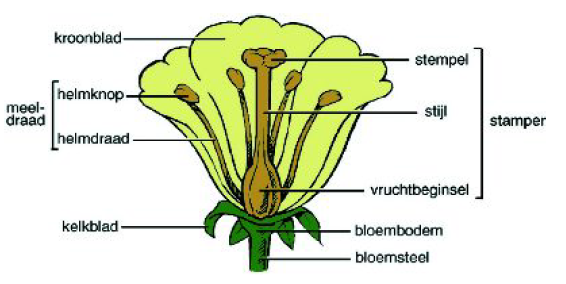 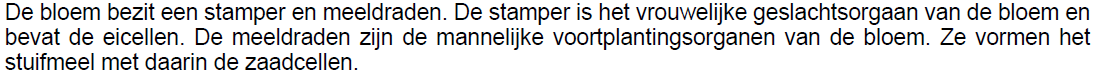 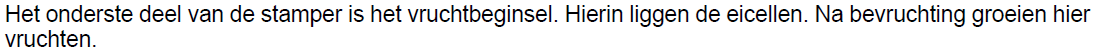 Les 1
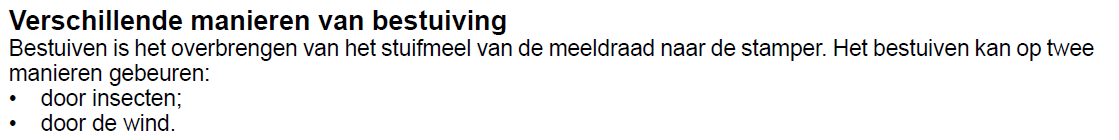 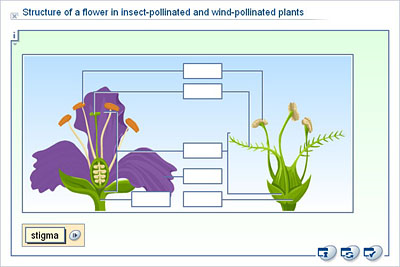 Les 1
Kruisbestuiving
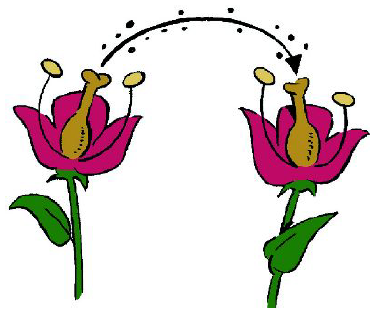 Les 1
Zelfbestuiving
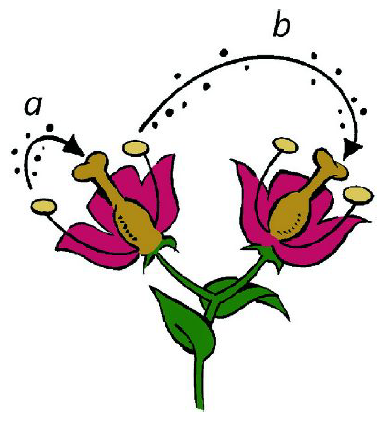 Les 1
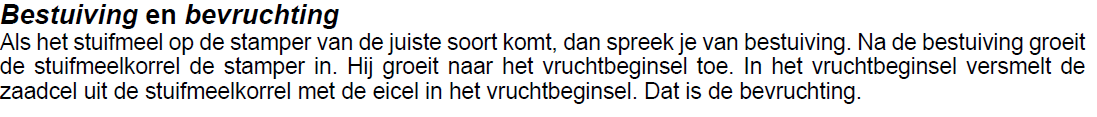 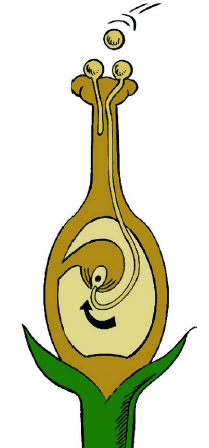 Les 1
Vegetatief vs generatief
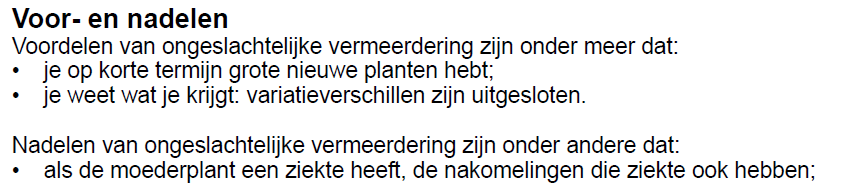 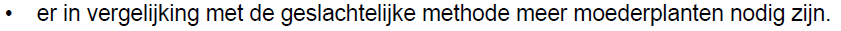 Handmatig zaaien van boomkwekerij gewassen
Les 1
Verdieping
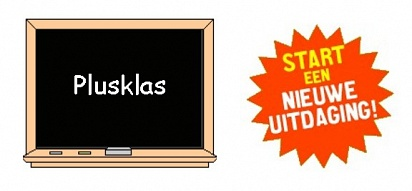 Les 1 Verdieping
Maar………… Waarom gaan de insecten naar de bloemen?
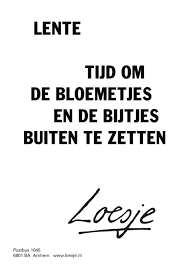 Les 1 Verdieping
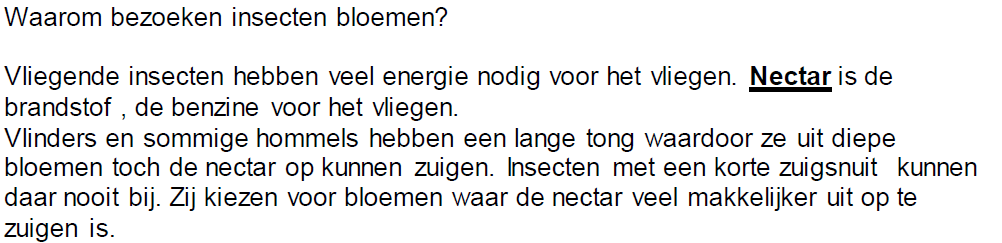 Les 1 Verdieping
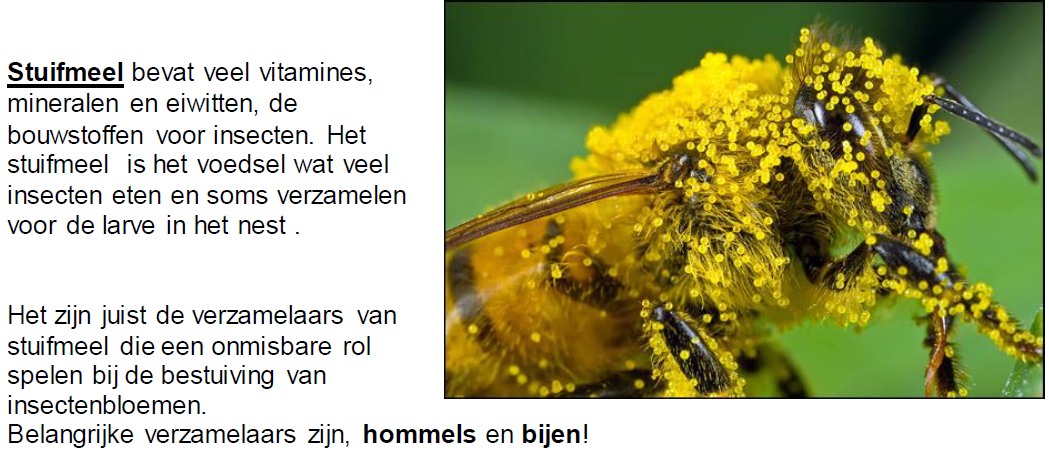 Les 1 Verdieping
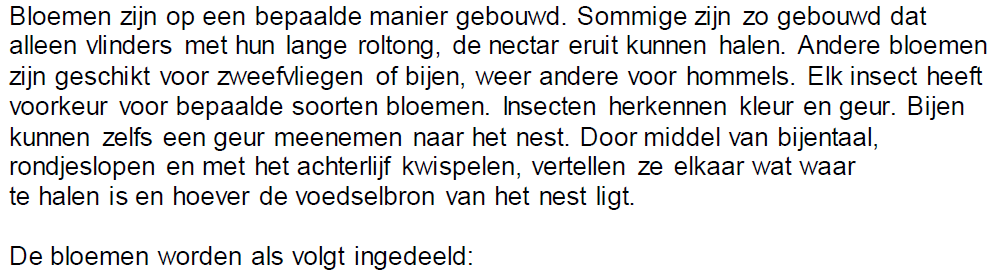 Les 1 Verdieping
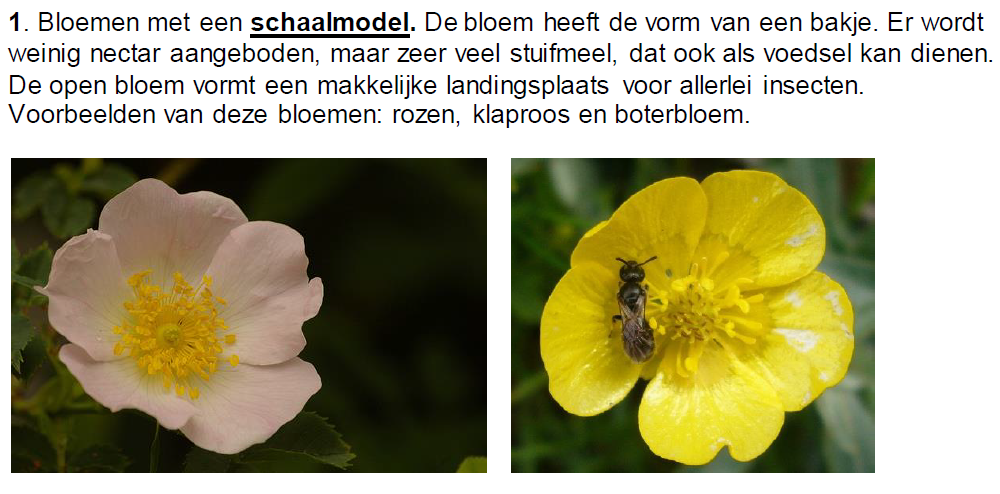 Les 1 Verdieping
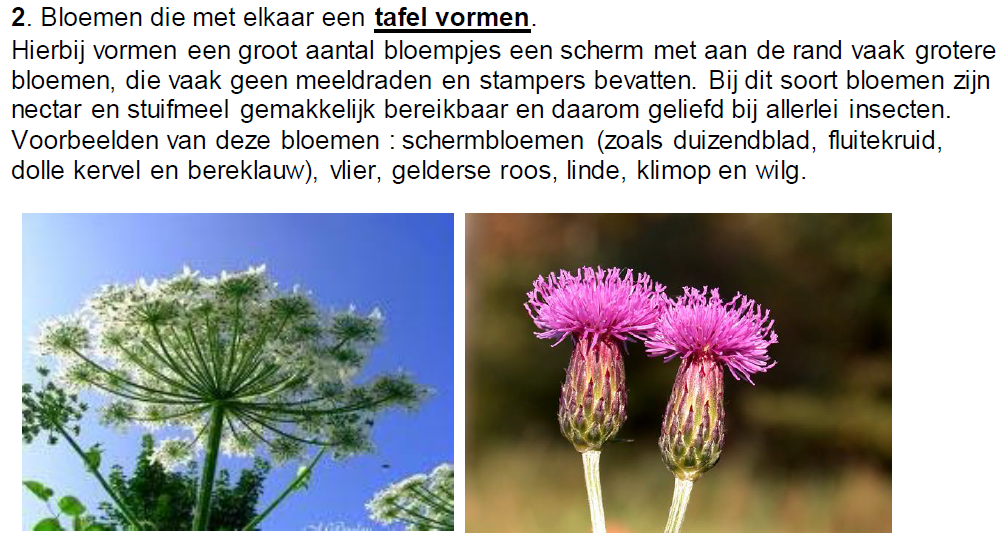 Les 1 Verdieping
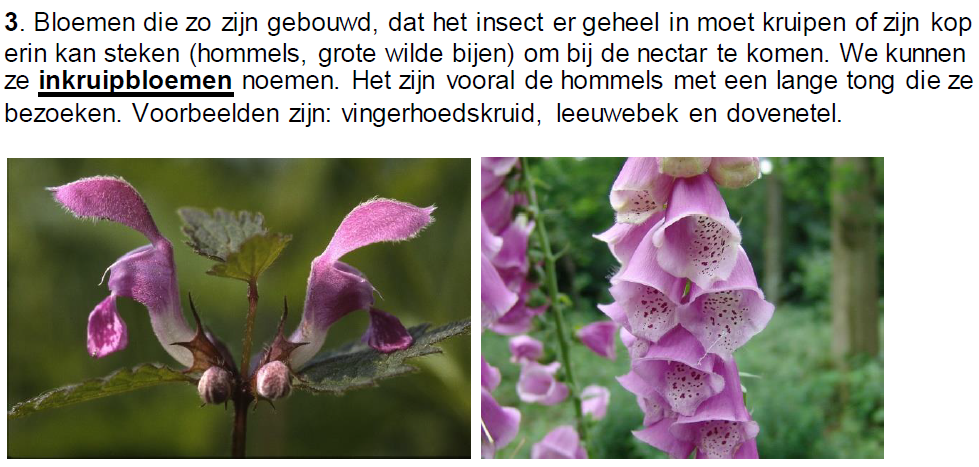 Les 1 Verdieping
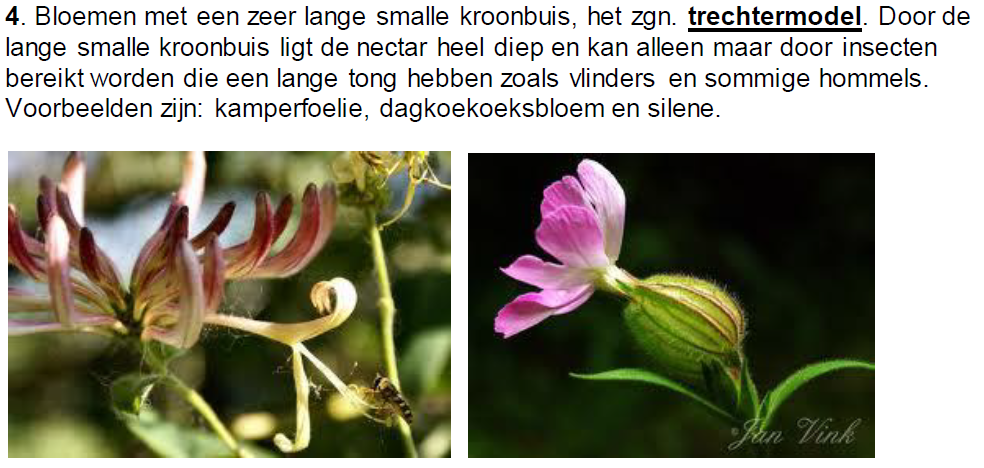 Les 1 Verdieping
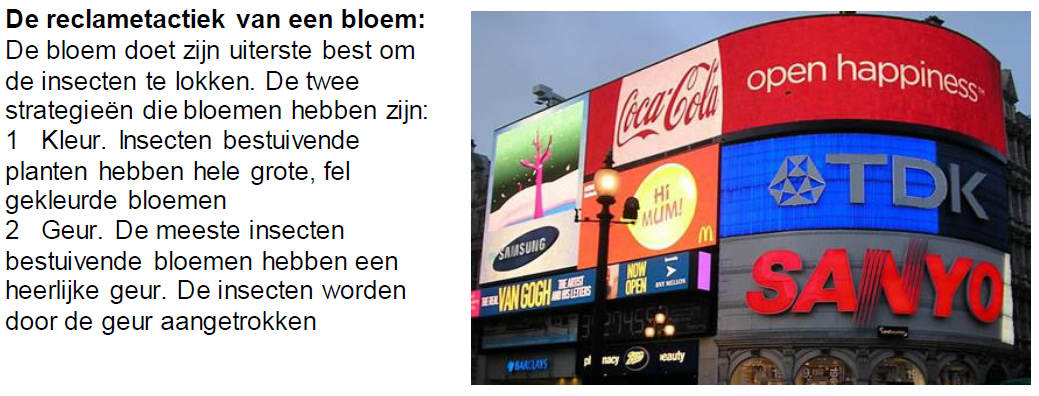 Les 1 Verdieping
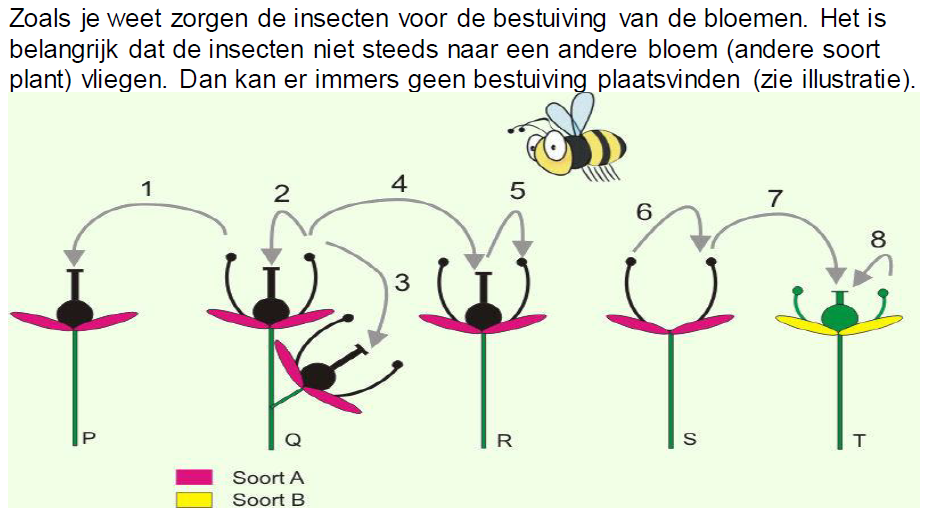 Les 1 Verdieping
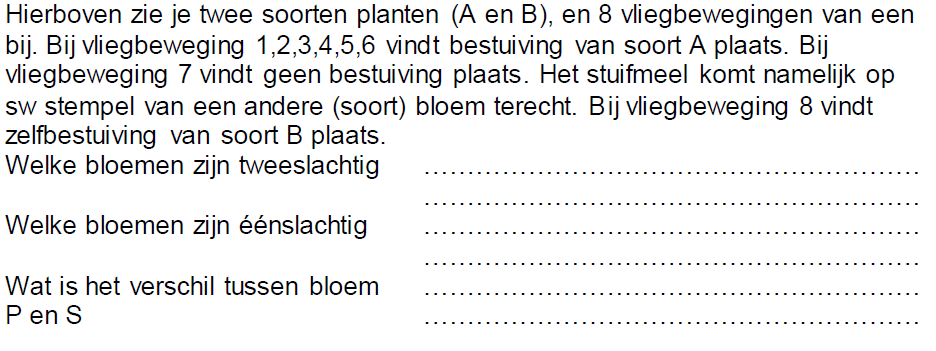 Les 1 Verdieping
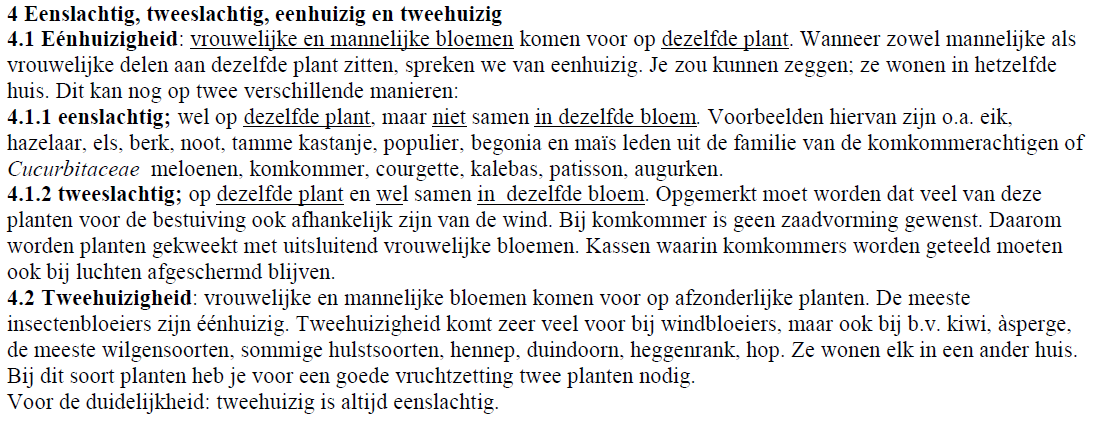 Les 1 Verdieping
Bestuiving en bevruchting in plaatjes uitgelegd.
Les 1 Verdieping
Insectenbestuiving vs. windbestuiving
Les 1 Verdieping
Insectenbestuiving vs. windbestuiving
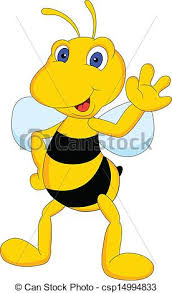 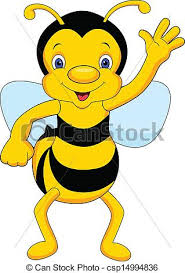 Einde les 1
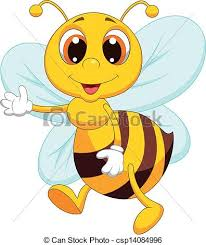